Середина. Открывается в обе стороны.
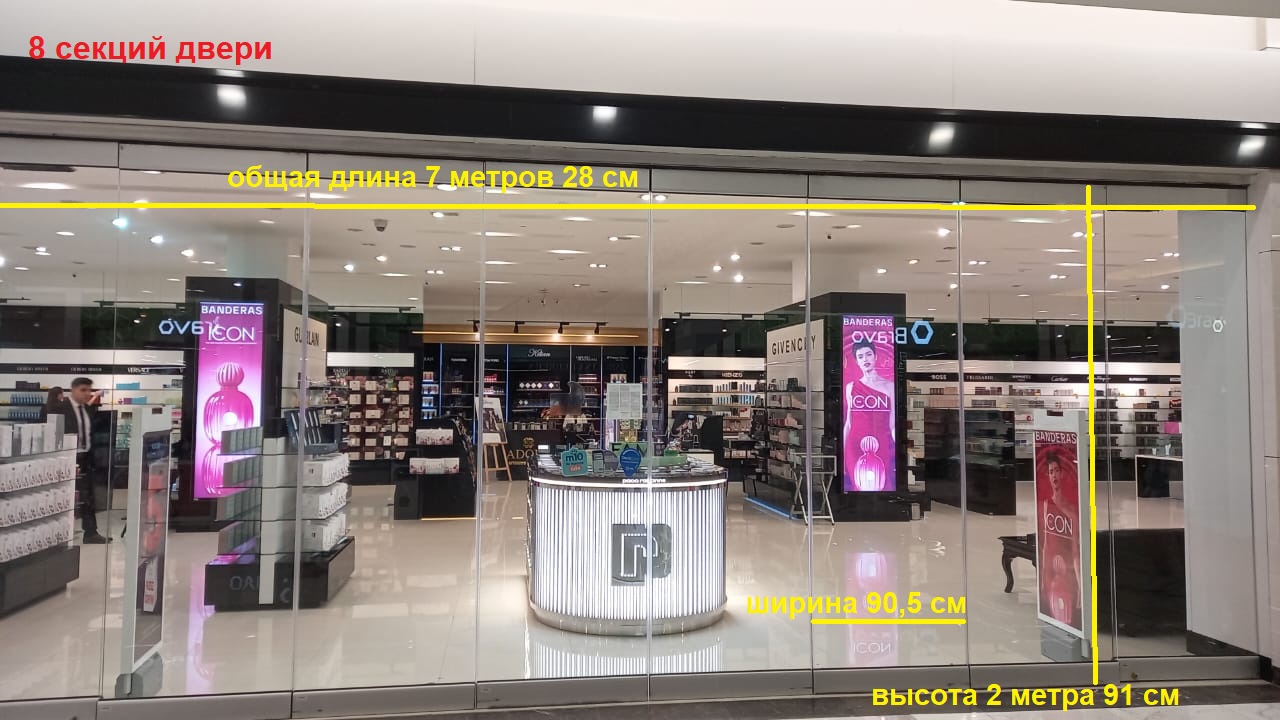 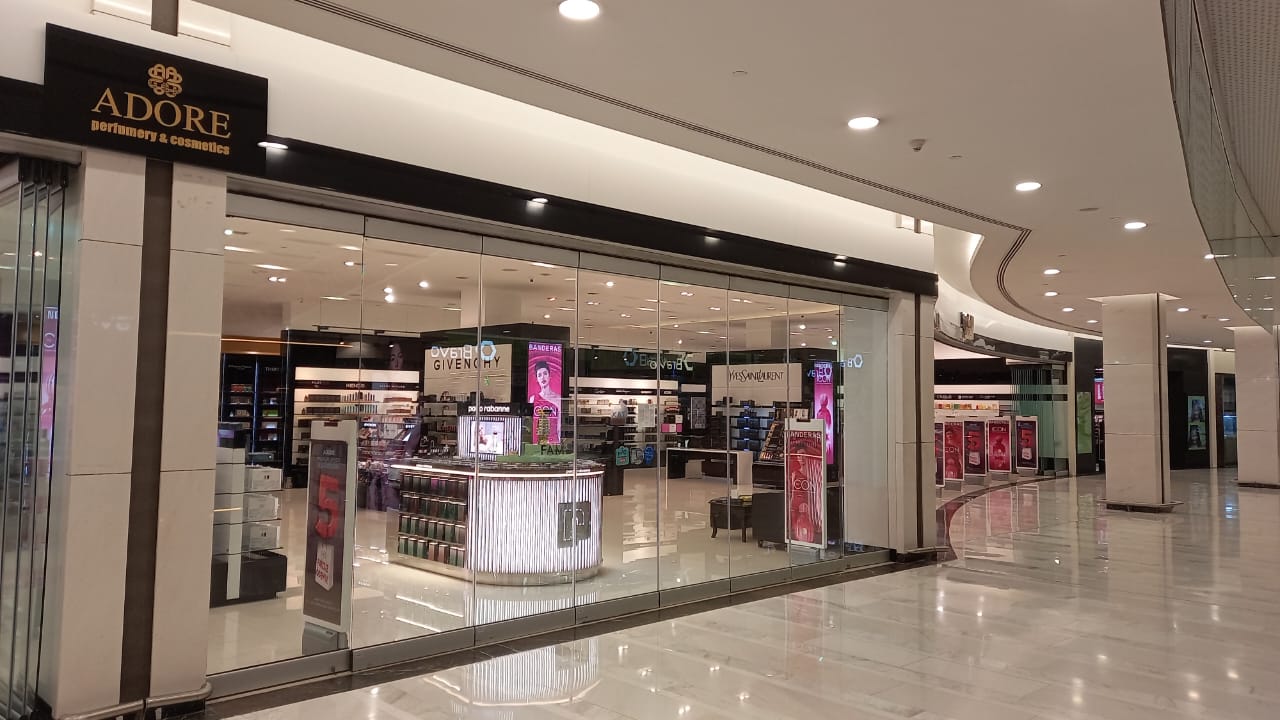